Mirai ¾ page 120
い adjective changes
~かった
~い
たかかった
It was expensive
たかい
It’s expensive
~くなかった
~くない
たかくなかった
It wasn’t expensive
たかくない
It isn’t expensive
Adjectives Changes rule summary
I adjectives
hiragana ‘い’ at the end of the adjective

NEGATIVE =drop the い　and add くない
PAST =drop the い　and add かった
PAST NEGATIVE =drop the い　and add くなかった
Na adjectives
other than hiragana ‘い’ at the end of the adjective


NEGATIVE = add じゃない
PAST = add だった
PAST NEGATIVE = add じゃなかった
Exceptions
The following adjectives ending in hiragana ‘い’ act like 
‘Na adjectives’: きれい、ゆうめい、
うるさい				うらさくないうらさかった		うらさくなかった
おいしい				おいしくないおいしかった		おいしくなかった
おおきい				おおきくないおおきかった		おおきくなかった
おかしい				おかしくないおかしかった		おかしくなかった
？
おもしろい
？
かわいい
？
くさい
？
こわい
？
すごい
？
たかい
？
たのしい
ちいさかった
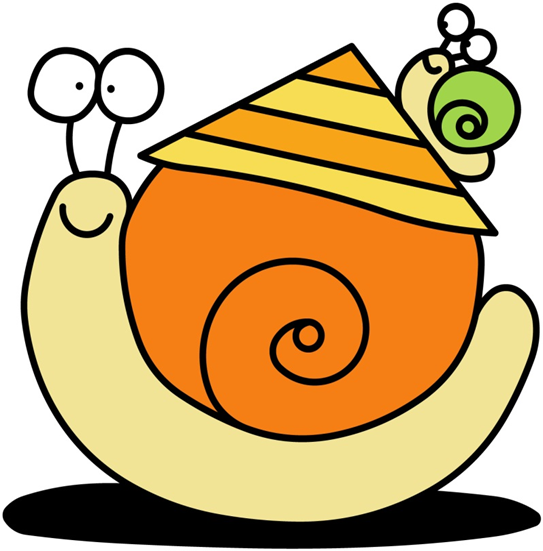 ちいさい
？
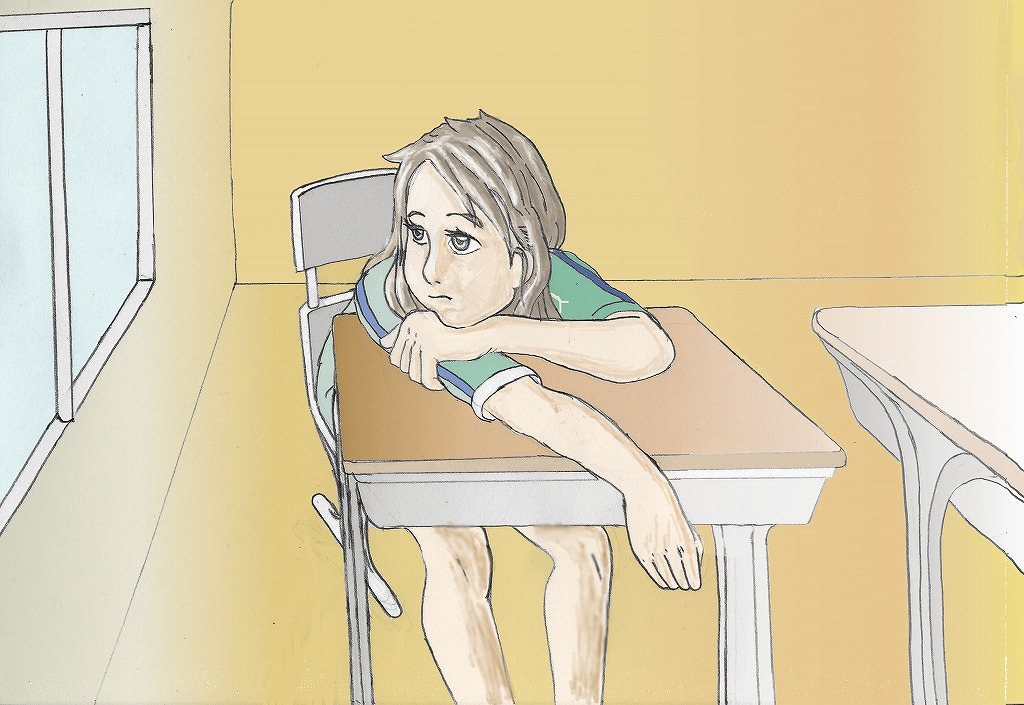 つまらない
まずかった
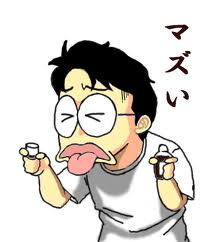 まずい
？
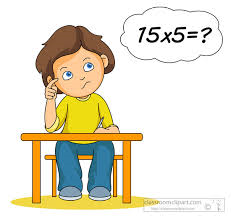 むずかしい
？
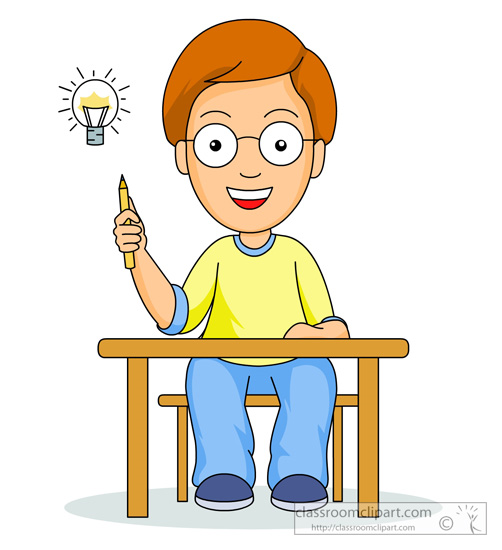 やさしい
？
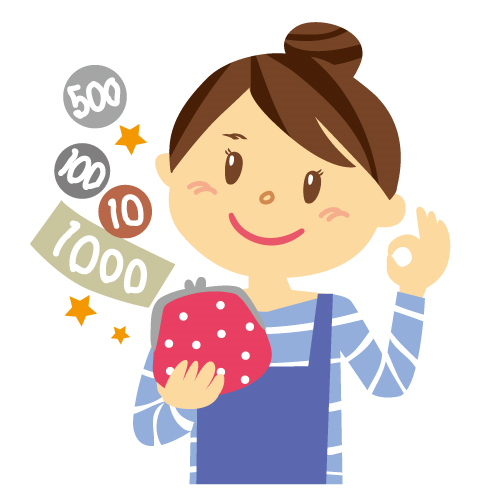 やすい
？
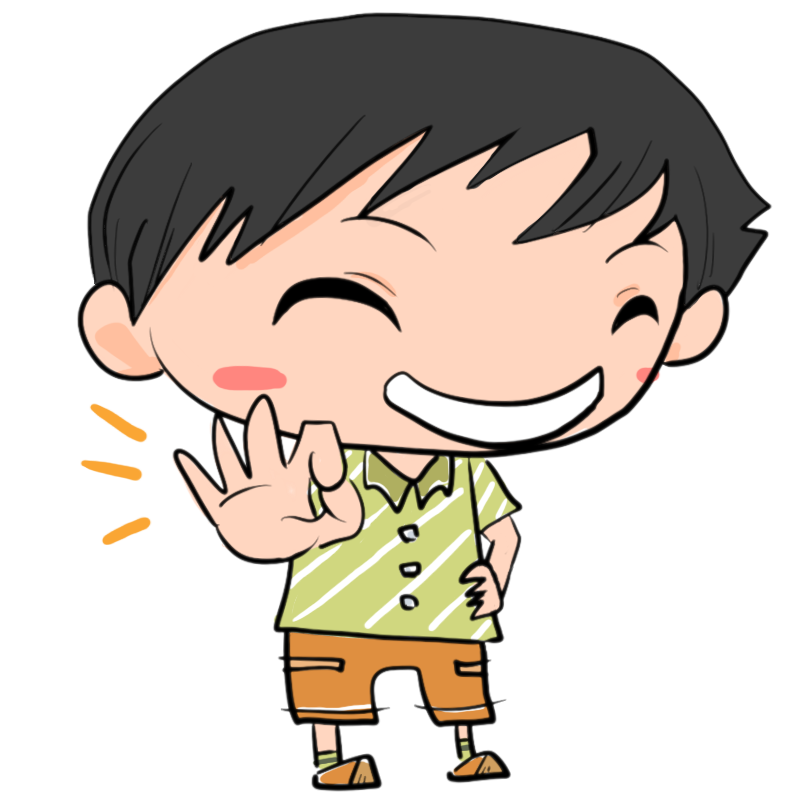 いい
いAdjectives
Mirai ¾ page 120
な adjective changes
~だった
~だ
すきだった
I liked it
すきだ
I like it
~じゃなかった
~じゃない
すきじゃなかった
I didn’t like it
すきじゃない
I don't like it
Adjectives Changes rule summary
I adjectives
hiragana ‘い’ at the end of the adjective

NEGATIVE =drop the い　and add くない
PAST =drop the い　and add かった
PAST NEGATIVE =drop the い　and add くなかった
Na adjectives
other than hiragana ‘い’ at the end of the adjective


NEGATIVE = add じゃない
PAST = add だった
PAST NEGATIVE = add じゃなかった
Exceptions
The following adjectives ending in hiragana ‘い’ act like 
‘Na adjectives’: きれい、ゆうめい、
すき	だ				すきじゃないすきだった		すきじゃなかった
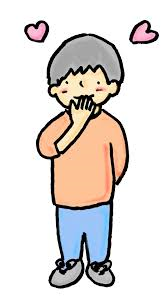 すき
きれいだ				きれいじゃないきれいだった	きれいじゃなかった
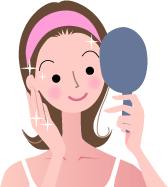 きれい
？
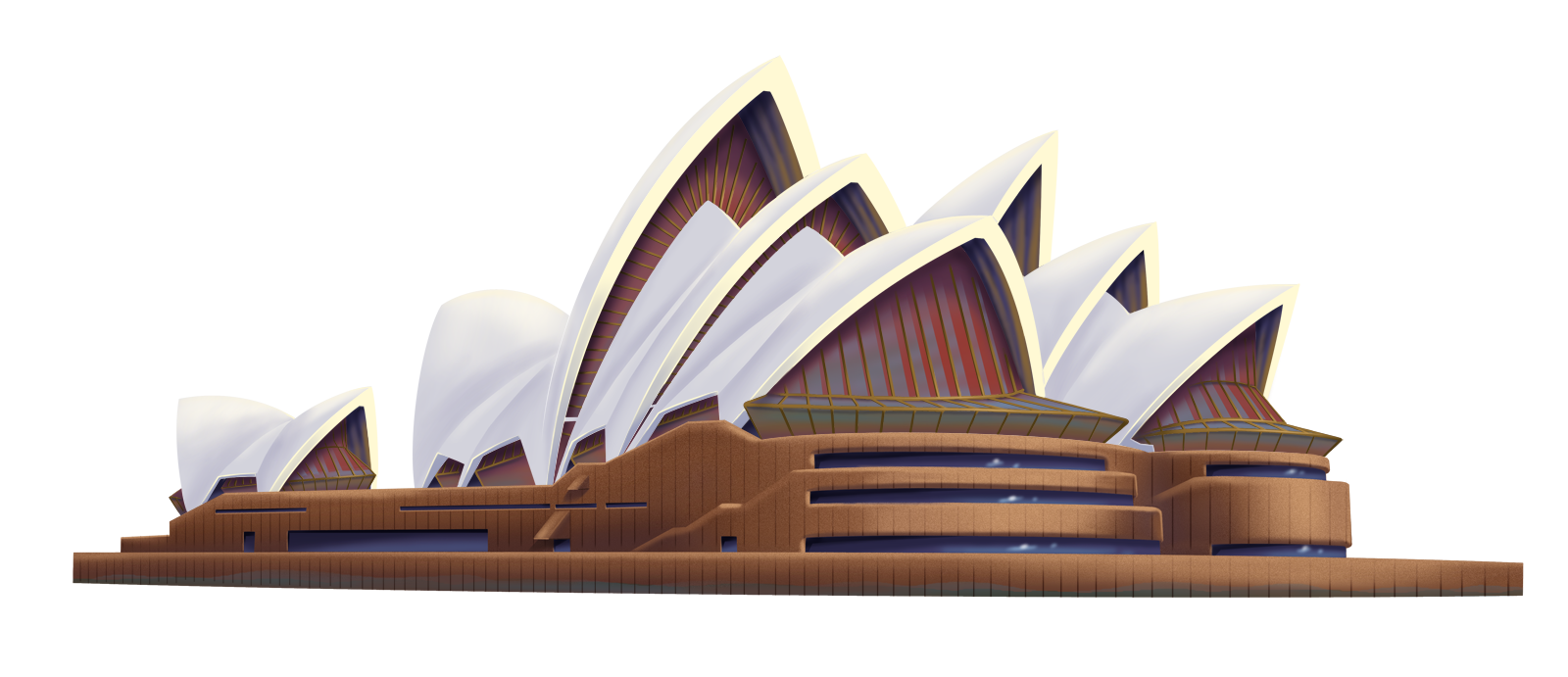 ゆうめい
？
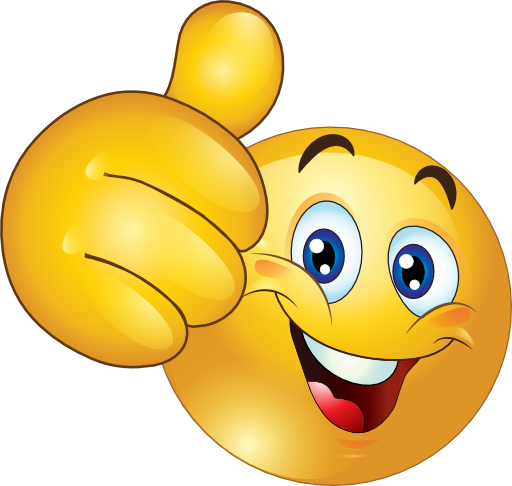 すてき
？
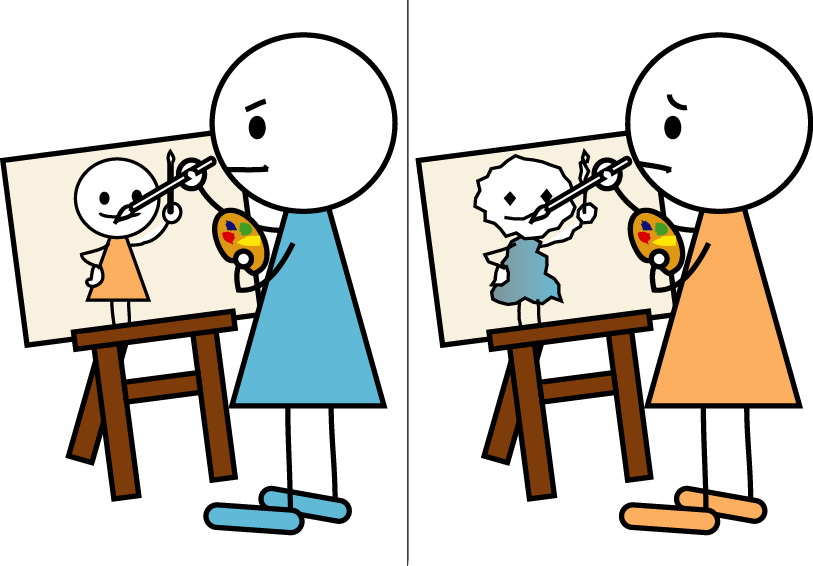 じょうず
？
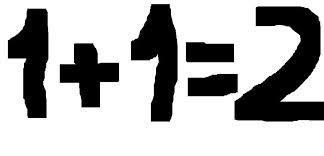 かんたん
なAdjectives